Урок по рассказу А. П.Платонова «Юшка»
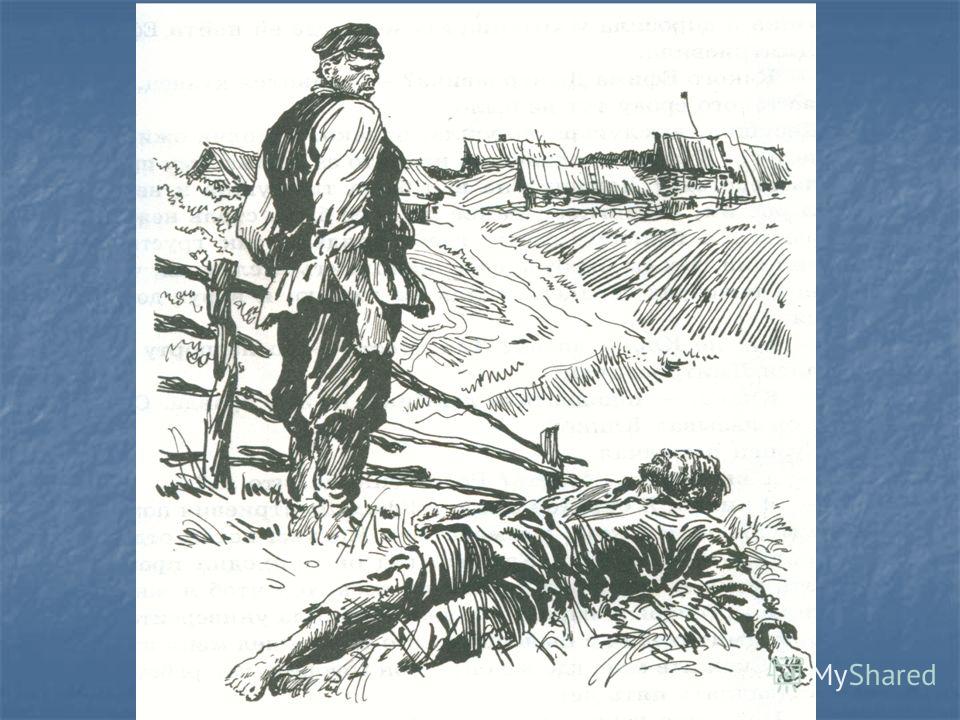 Подготовила:
Кузьменко Т.И.
Цели:
Совершенствовать умение анализа художественного произведения, повторить и закрепить способы создания образа литературного героя, продолжить работу над формированием навыков вдумчивого чтения;
Развивать речь, совершенствовать навыки работы с текстом, умение анализировать сопоставлять, видеть художественную деталь;
Воспитывать любовь и уважение к человеку, способствовать формированию нравственных качеств личности.
Результаты:
Личностные: развитие морального сознания и компетентности в решении моральных проблем на основе личностного выбора; формирование коммуникативной компетентности;
Предметные: умения анализировать литературные произведения; определение в произведении  элементов сюжета, композиции, изобразительных средств; понимание авторской позиции, написание сочинения по теме. 
Метапредметные: умения оценивать правильность выполнения учебной задачи, владение основами самоконтроля; умение определять понятия, устанавливать аналогии, самостоятельно выбирать критерии для классификации, умение организовать учебное сотрудничество.
Метапредметные УУД
Познавательные: уметь осмыслено читать и объяснять значение прочитанного, выбирать текст в зависимости от поставленной цели.
Регулятивные: выбирать действия в соответствии с поставленной задачей.
Коммуникативные: уметь формулировать собственное мнение, осознанно использовать речевые средства в соответствии с задачей коммуникации; владеть устной и письменной речью.
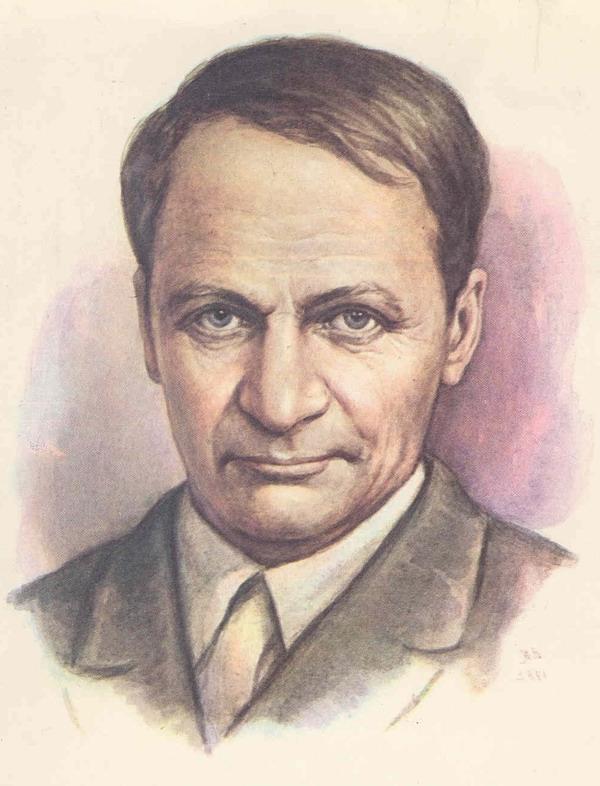 «Я всего лишь хочу быть человеком. Человек для меня – это редкость и праздник»
          
          А. Платонов
Фаза вызова
Для чего рождается человек 
на Земле?
Человек как звезда рождаетсяСредь неясной тревожной Млечности,В бесконечности начинаетсяИ кончается в бесконечности.Поколеньями созидаетсяВек за веком Земля нетленная…Человек как звезда рождается,Чтоб светлее стала Вселенная!
                                              
                                      Д. Голубков
Проблема: 
«Раз ты человек, 
ты не можешь быть другим?»
В слове «человек» заложены высокие нравственные понятия: доброта, справедливость, милосердие. 
У этого слова нет эпитетов.
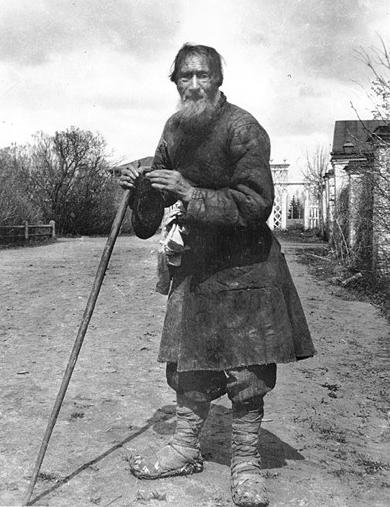 Почему «Юшка»? (этнографический словарь, словарь русского арго)
Юшка – это кровь, животворящая жидкость. Пустить юшку – избить до крови.
Юшка – мясной навар, жидкая часть кушанья.
Ефим – благочестивый, благожеланный, священный.
Прием «Корзина идей».Что такое добро?
Это добрые поступки?
Это помощь нуждающимся?
Это сострадание, отзывчивость, милосердие?
Это любовь к ближнему?
Это быть всегда человеком?
Обратимся к словарю
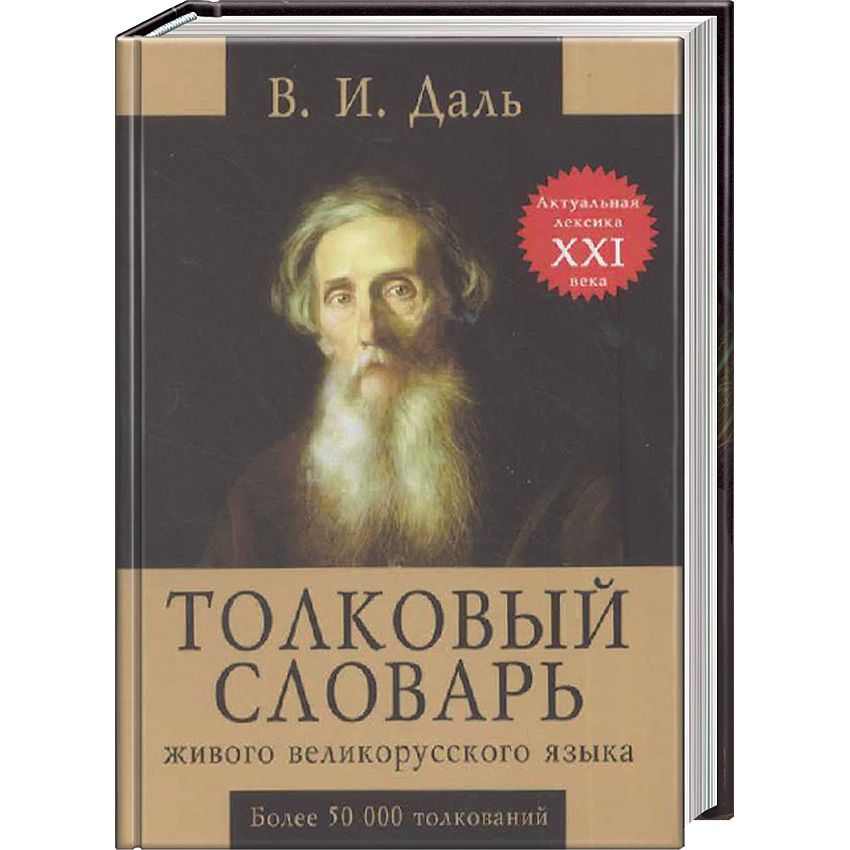 Добро – все положительное, хорошее, полезное.
Зло – нечто дурное, вредное.
Милосердие – готовность помочь кому-нибудь или простить кого-нибудь из сострадания, человеколюбия.
Сострадание – жалость, сочувствие, возбуждаемое несчастьем другого человека.
Прием «Толстые и тонкие вопросы»(Тема: «Портрет Юшки»)
Прием «Двухчастный дневник»(Тема: «Юшка и дети». 1 группа)
Вывод:
Движет детьми не злоба, они ждут естественной реакции от человека – злом отвечать на зло. Зло для детей – это источник радости и веселья. 
Юшка верил, что нужен детям. Для него любовь – это источник тяготения людей друг к другу.
Прием «Двухчастный дневник» (Тема: «Юшка и взрослые». 2 группа)
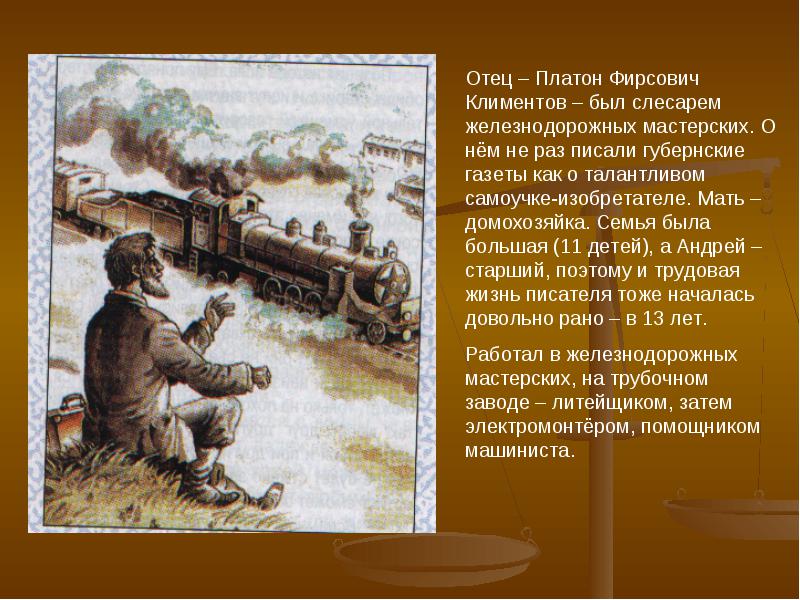 Вывод:
Сердца людей наполнялись лютой яростью при виде Юшки. Они не умеют любить. Не могут прос-
тить ему того, что он не такой, как они.
Прием «Двухчастный дневник» (Тема: «Юшка и природа». 3 группа)
Вывод:
Как все живущие, Юшка хочет любви и сочувст-
вия. Но находит их только в мире природы, а не среди людей.
Прием «Двухчастный дневник» (Тема: «Юшка и «веселый прохожий». 
4 группа)
Вывод:
Безропотность Юшки и всепрощающая любовь к людям дали почву для вседоз-воленности, подлинной жестокости.
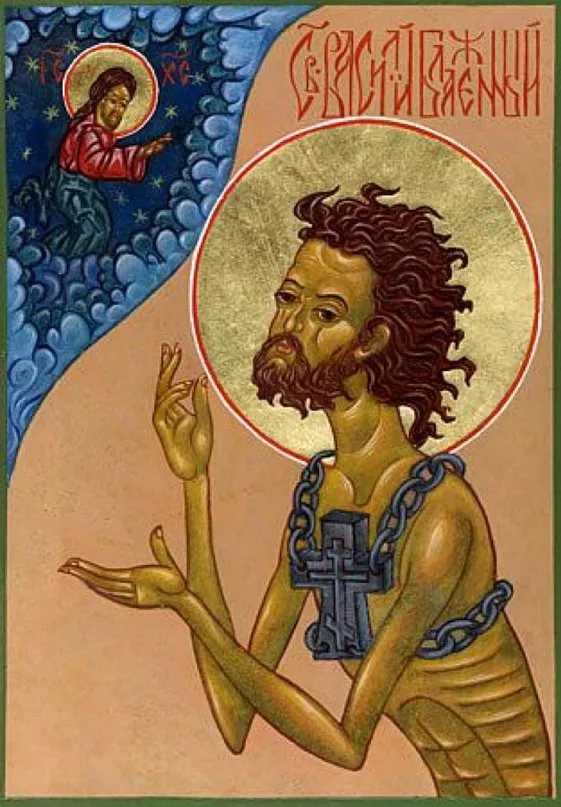 Юродивый?
Глуповатый, чудаковатый, безумный.

Христианский аскет – безумец или принявший вид безумца и обладающий, по мнению верующих, даром прорицания.

Есть особый лик святых, которые называются Блаженные или Юродивые Христа Ради. Они добровольно, ради Бога, приняли на себя подвиг смирения перед другими людьми, исполняя заповедь: «Блаженны нищие духом, ибо их есть Царство Небесное».

Именно русский народ особо почитает «блаженных», что это чисто русский тип святости.
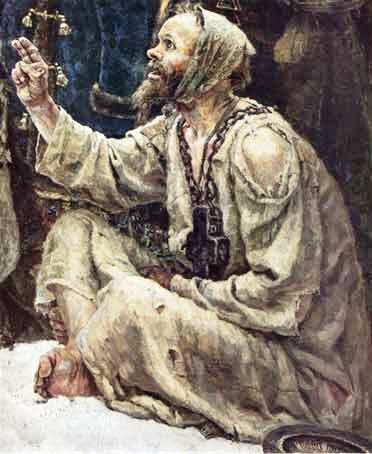 Работа с художественной деталью. 
«Почему впервые Юшка «осерчал», а не разгневался?»
Какие глаза были у Юшки?
«глаза у него были белые, как у слепца»
«Зрячее сердце»
Как можно назвать всевидящее сердце?
«сердце в людях бывает слепое»
Что говорит Юшка о людских сердцах?
Человек не задумывается о том, что творит зло.
Что значит «слепое сердце»?
Прием «Кластер»
«Слепое сердце»
Эгоизм
Злоба
Равнодушие
Черствость
Жестокость
Себялюбие
Вывод:
«Слепое сердце» бывает у человека, не способного понимать другого, жертвовать собой, делать добро или даже замечать его, любящего только самого себя, не испытывающего жалости и сострадания к другим.
Какую тему поднимает А. Платонов в рассказе?
Давным-давно в старинном городе жил Мастер, окружённый учениками. Самый способный из них однажды задумался: «А есть ли вопрос, на который наш Мастер не смог бы дать ответа?» Он пошёл на цветущий луг, поймал самую красивую бабочку и спрятал её между ладонями. Бабочка цеплялась лапками за его руки, и ученику было щекотно. Улыбаясь, он подошёл к Мастеру и спросил:
— Скажите, какая бабочка у меня в руках: живая или мёртвая?
Он крепко держал бабочку в сомкнутых ладонях и был готов в любое мгновение сжать их ради своей истины.
Не глядя на руки ученика, Мастер ответил:
— Всё в твоих руках.
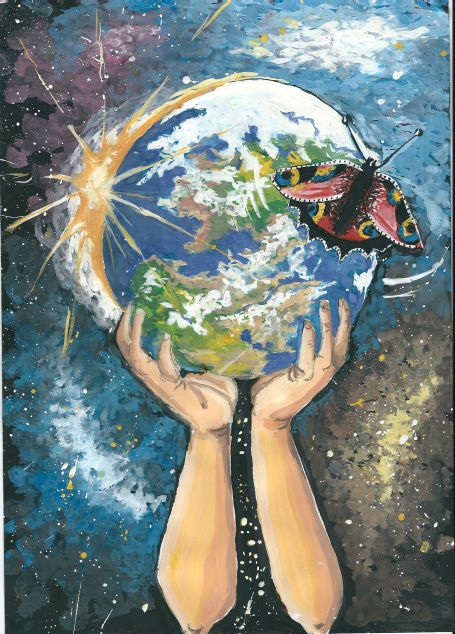 Выберите высказывание, которое подходит к теме урока?
«Уважай в себе и других человеческую личность».  Д.И. Писарев; 
«Чем человек умнее и добрее, тем больше он замечает добра в людях». Б. Паскаль
«Великие души переносят страдания молча». Ф. Шиллер
«Возлюби ближнего своего, как самого себя». Библия
Тема урока: «Великая сила добра»
«Так всякое доброе приносит и плоды добрые» (Евангелие. Из нагорной проповеди Иисуса Христа). Не будьте слепыми, имейте зрячее сердце, не забывайте, что рядом с вами есть люди, которым нужна ваша помощь, ваше участие, сострадание и сочувствие.
Рефлексия
Подберите цвет для сердца Юшки.
Нарисуйте сердце Юшки. 
Подберите ассоциации, как будет выглядеть сердце 
Юшки.
Рефлексия
Домашнее задание
Письменная работа на тему:
«Что я хотел сказать о Юшке на уроке, но постеснялся?»
«Случай из моей жизни: как моя любовь помогла другому человеку?»
«Что такое «слепое сердце?»